Information Meeting for Year 1
Autumn Term
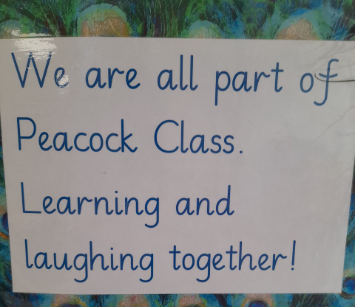 Curriculum – This Term’s Overview
Phonics
Phonics – How you can help
Reading
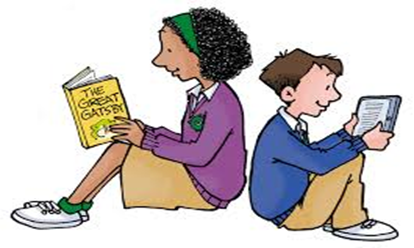 The reading your child will do will include:
Phonics/spelling lessons
Guided Reading
Reading in other subjects
Reading one-to-one with an adult
Reading for Pleasure
Reading records must be in school daily to record this and for the teacher to check home reading. 
Reading books will be changed on a Friday.

Read regularly at home is very important as it helps in many other curriculum areas.
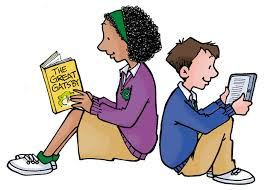 Homework
Jigsaw
As a school we follow a programme for our Personal, Social and Health Education (PSHE) called Jigsaw. This is taught throughout the school once a week.

This term, the Jigsaw themes will be: 
Being me in my World (Goals, learning, Safety)
Celebrating Difference
PE
This term our PE units will be ball skills and fitness
Our PE days will be Wednesday and Thursday
Children should bring their P.E kits into school in a named bag on these days. These will be left on their pegs and retuned every half term.
Please ensure that they are wearing white tops, black/navy shorts, socks, trainers or plimsolls. In colder weather, the children will be able to wear a plain black or navy tracksuit. 
As usual, long hair needs to be tied back and earrings removed before coming to school.
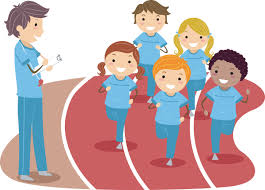 Healthy Schools
Testing and SATS
In year R, The children will complete the new entry baseline. This can then be used to track the amount of progress made through the year.
In year 1, Children complete the phonics screening check in June. Children who do not pass this will be given the opportunity to re sit this in Year 2.
SENDSpecial Education Needs and/or Disabilities
Miss Hawkins is the Deputy Headteacher and Inclusion Leader. 
If your child does not seem to be making the progress we would expect, then additional steps may need to be put into place in order to help them access the curriculum and make good progress from their starting points. 
Children who require this support in addition to what they receive in the classroom will have a ‘One-plan’ outlining what they need to work on, both in and outside of school to help them make good progress. 
For more significant needs, a child may have a ‘Education, Health and Care Plan’ (EHCP).
This process is always done in consultation with a child’s parents and class teacher.
Child and Family Support Worker
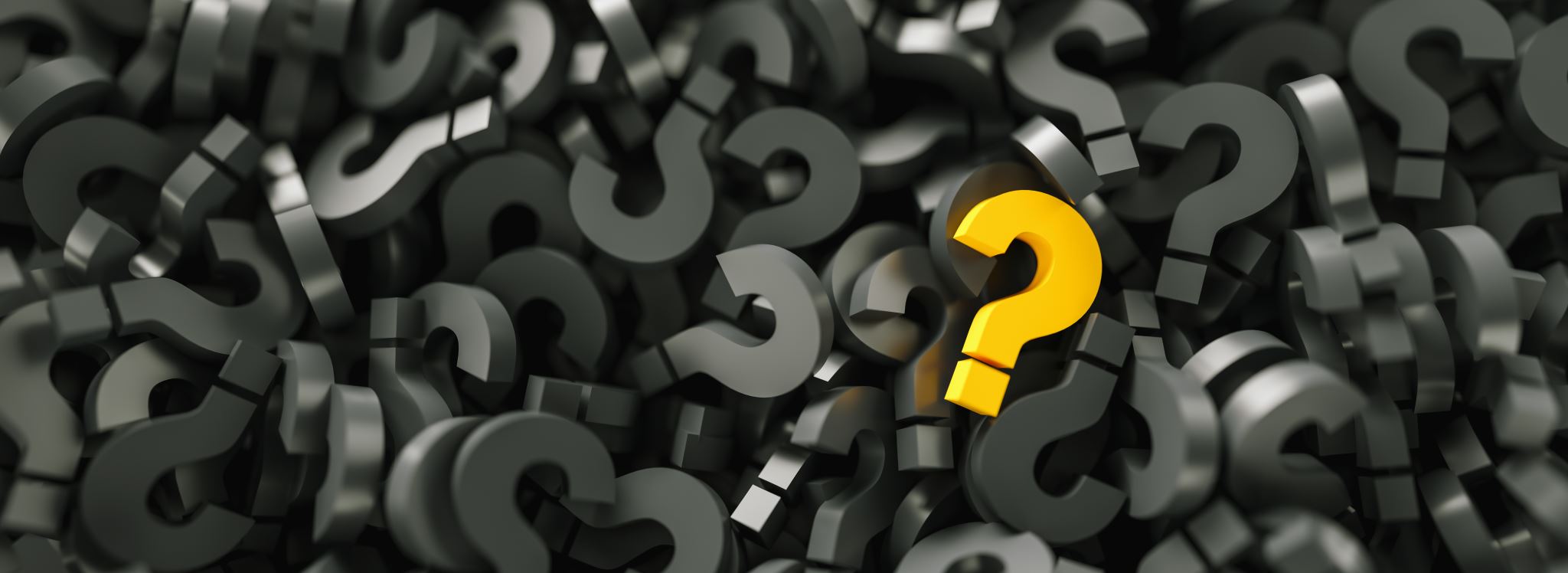 Any Questions?